UCL Programme development
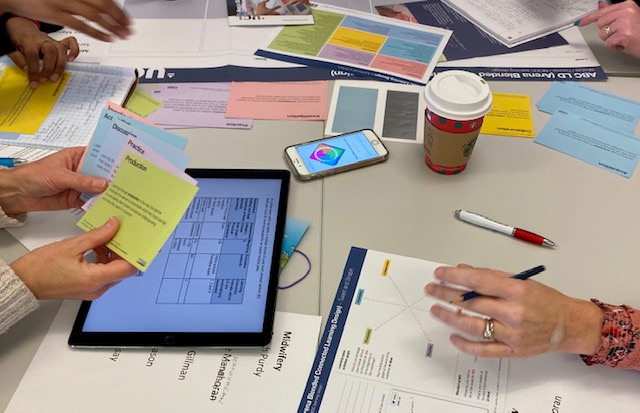 ABC 
LEARNING
DESIGN
UCL Programme
Development
@ABC_LD
ABC used at UCL since 2015
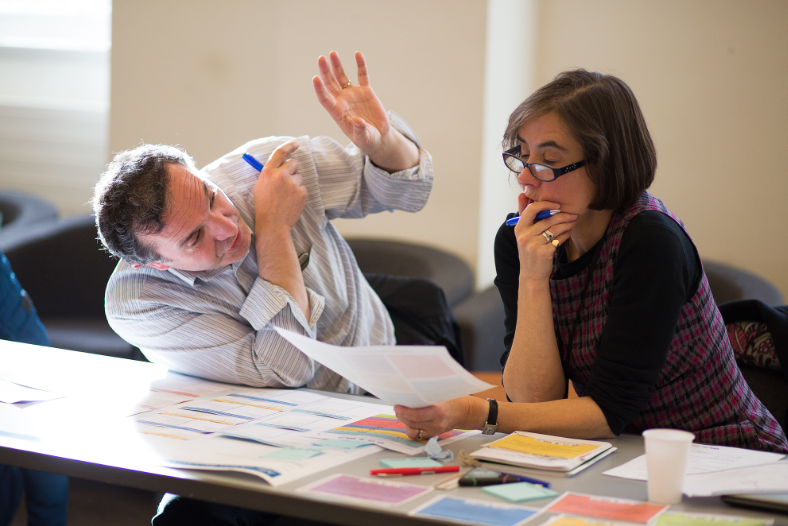 Workshop brings module and programme teams together
Fast, student-centred, activity based method
Conversation, creativity, consensus
Practical outcomes – a storyboard and action list
Works across disciplines
Online and face-to-face
Now part of an end-to-end design process
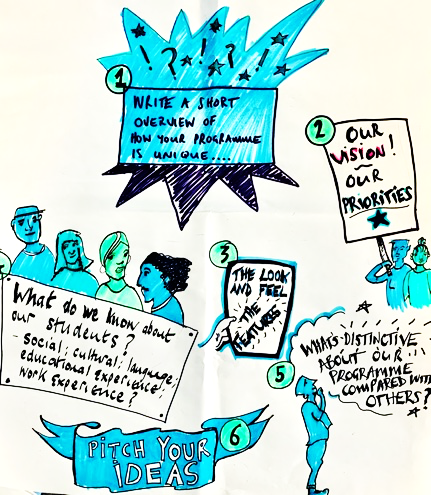 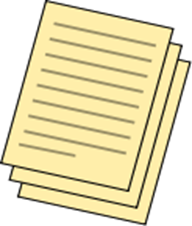 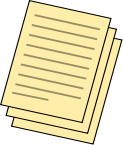 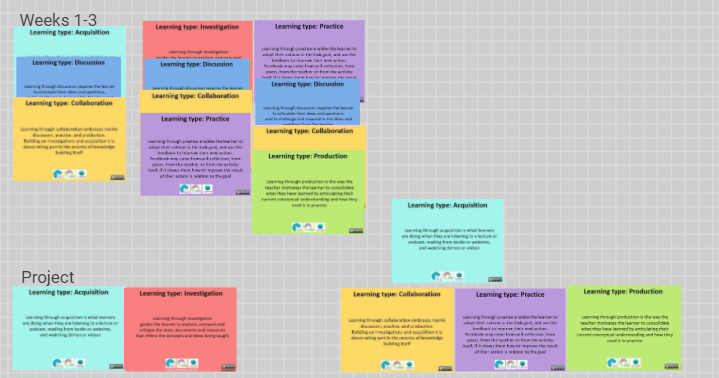 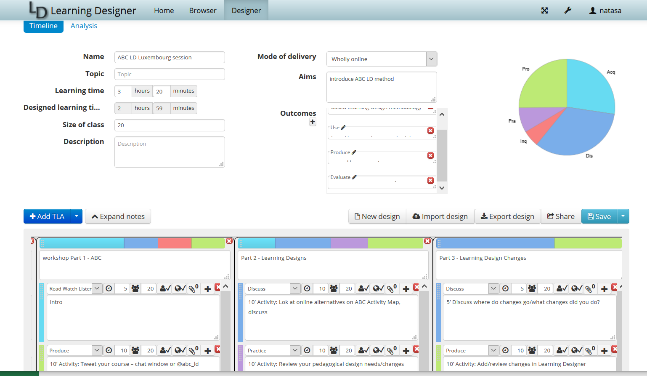 Originally face-to-face format, now online too
Blended and online learning
New programmes, modules (post PMAP usually)
Programme etc. review
Specific topics (e.g. employability)
Short courses, MOOCs
 	UCL Online Learning team
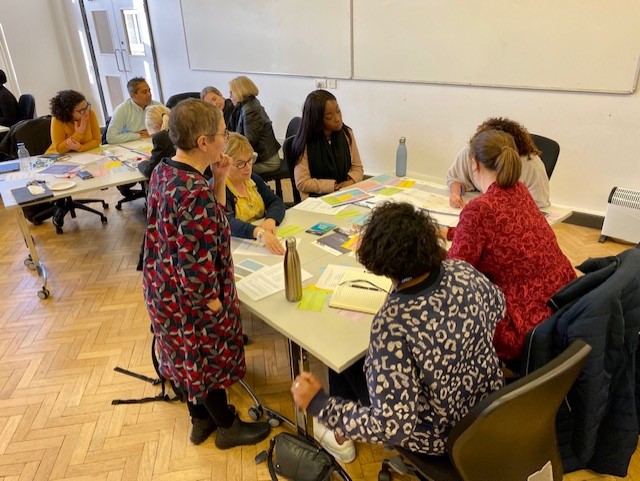 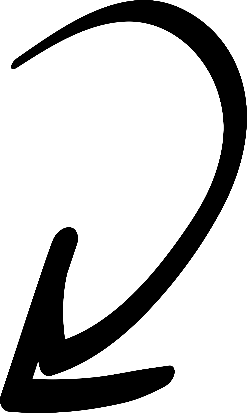 6 types of learning based on ‘conversational framework’ (Laurillard 2002, 2012)
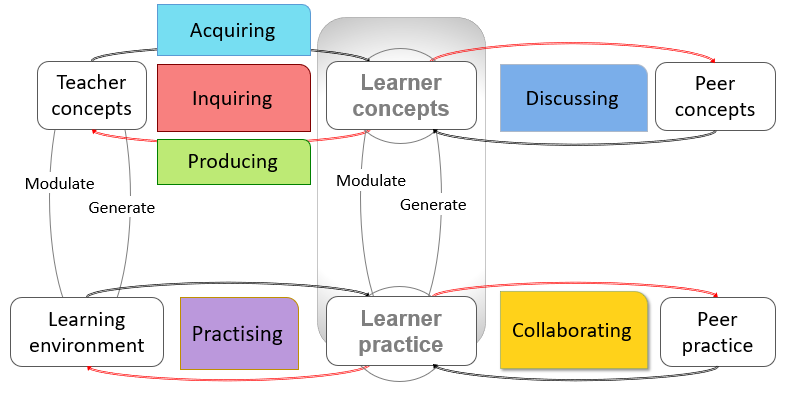 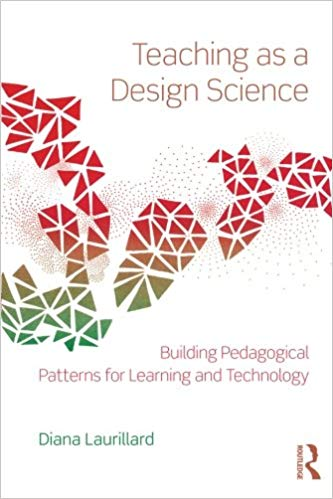 Six learning types represented  by cards – ABC encourages active learning
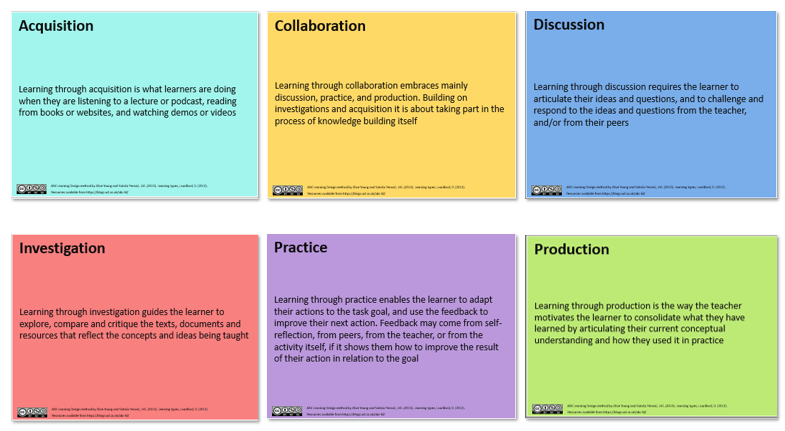 “CONTENT”
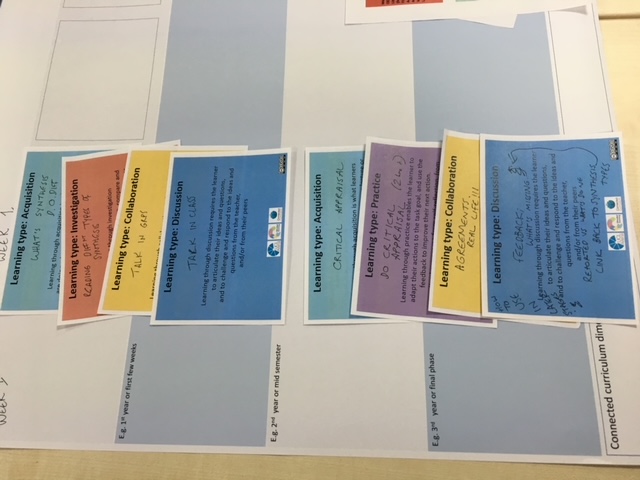 Six learning types represented  by cards – ABC encourages blended learning
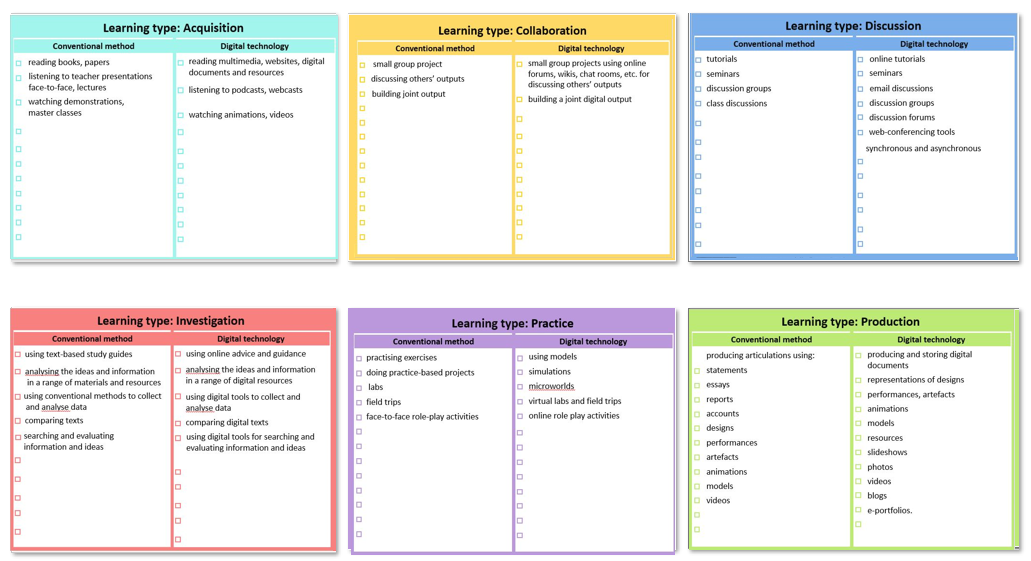 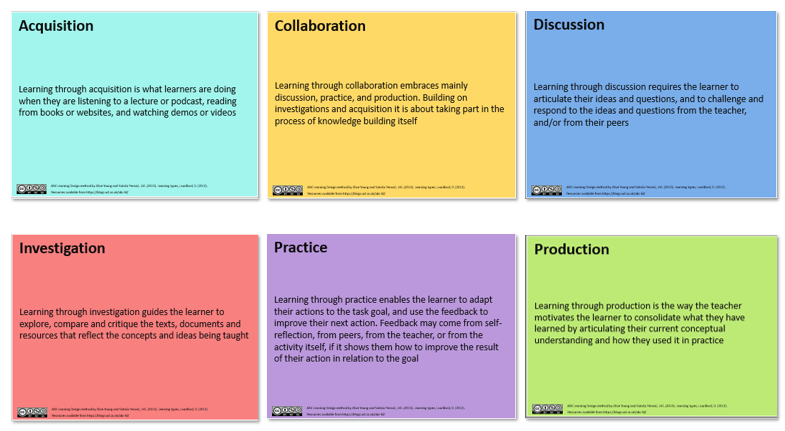 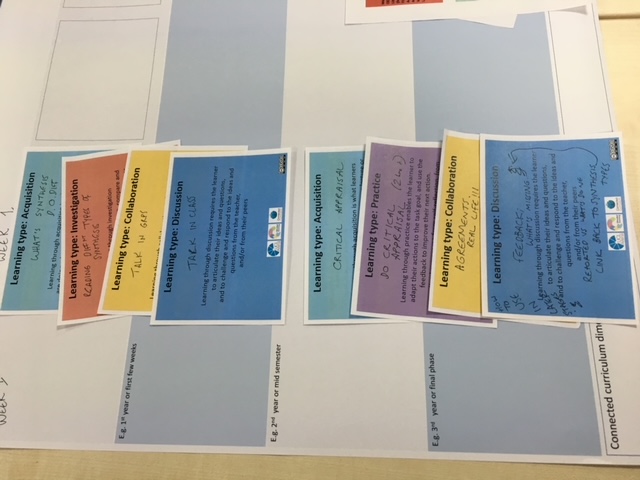 ABC Learning Design
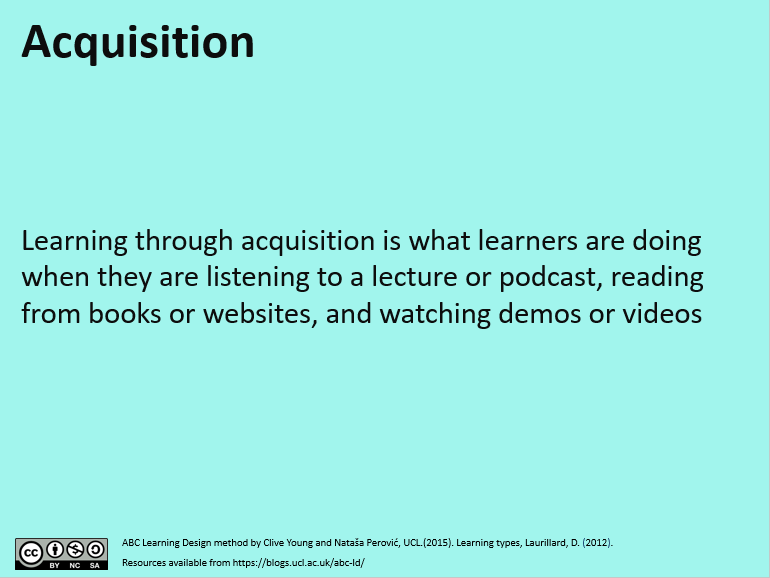 ABC Learning Design
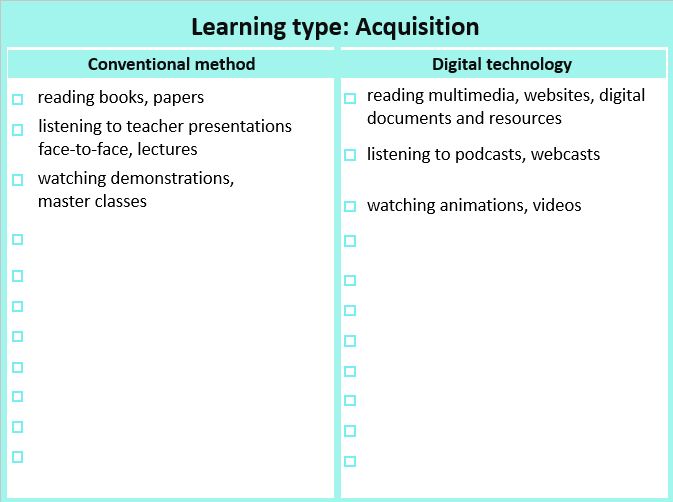 ABC Learning Design
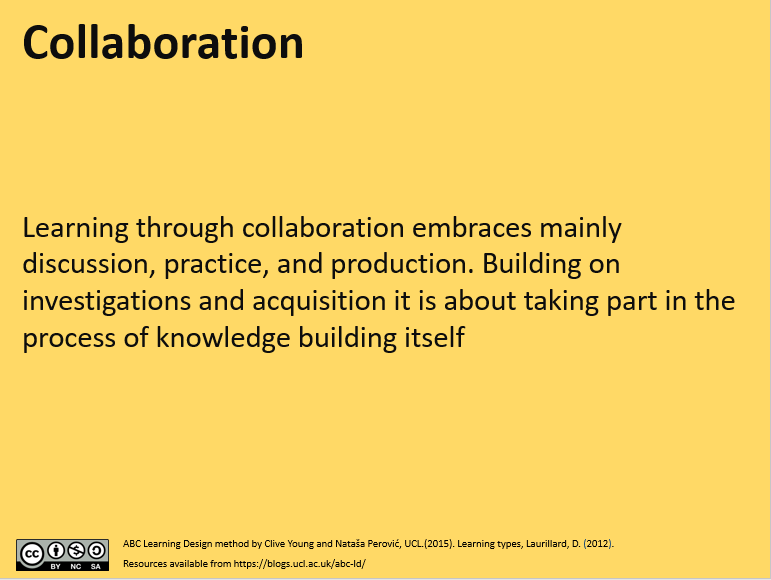 ABC Learning Design
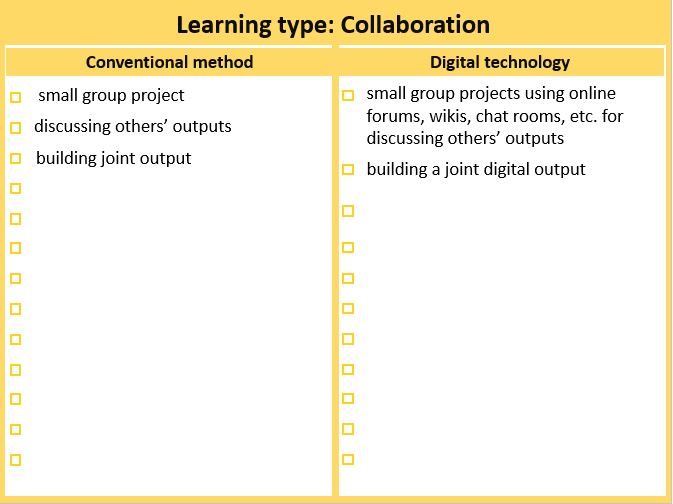 ABC Learning Design
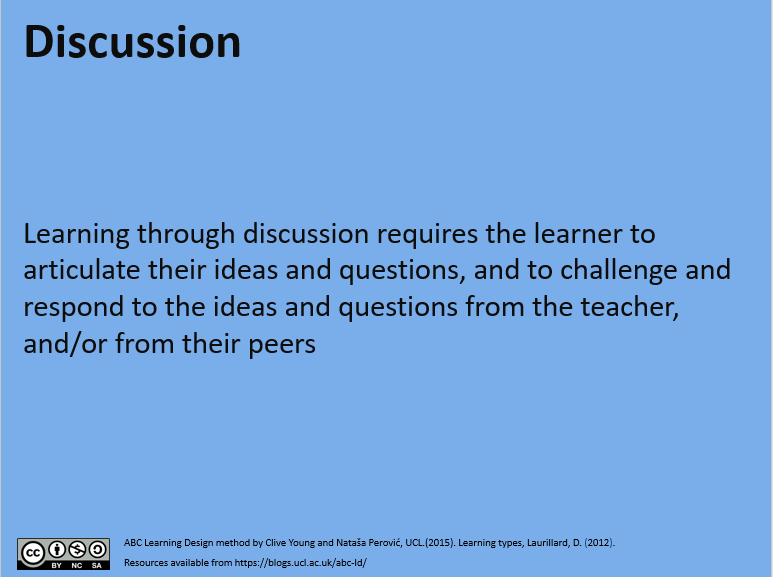 ABC Learning Design
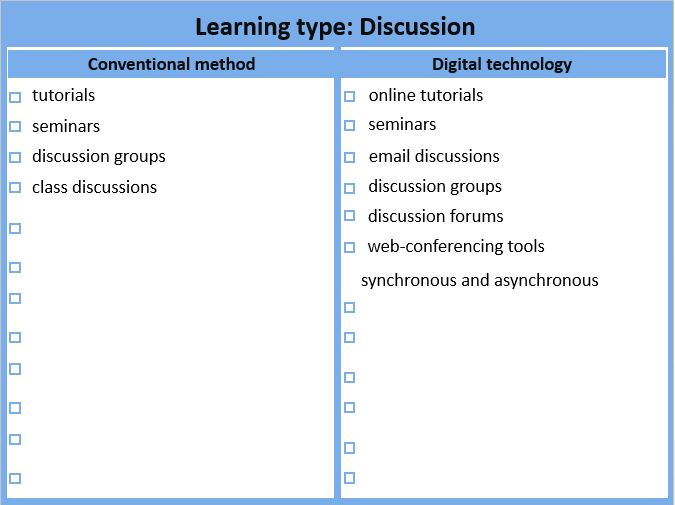 ABC Learning Design
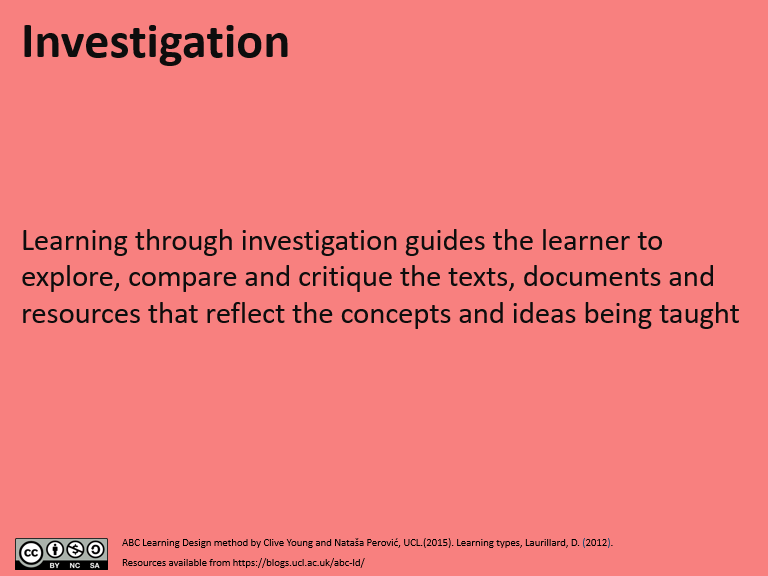 ABC Learning Design
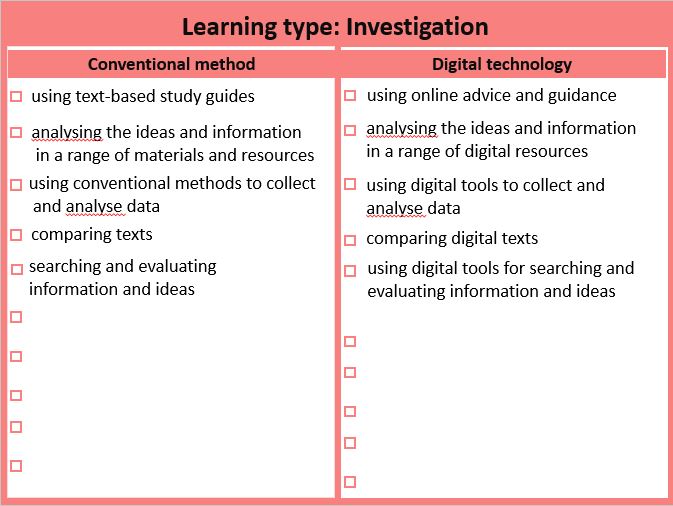 ABC Learning Design
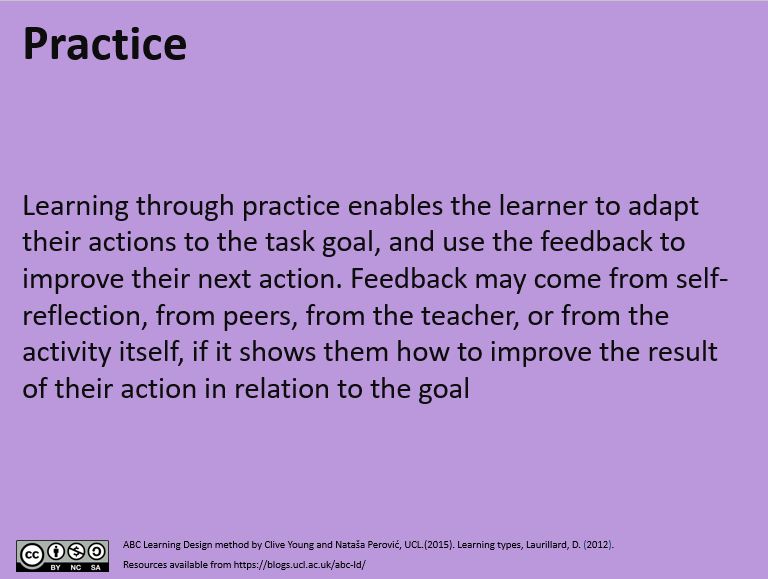 ABC Learning Design
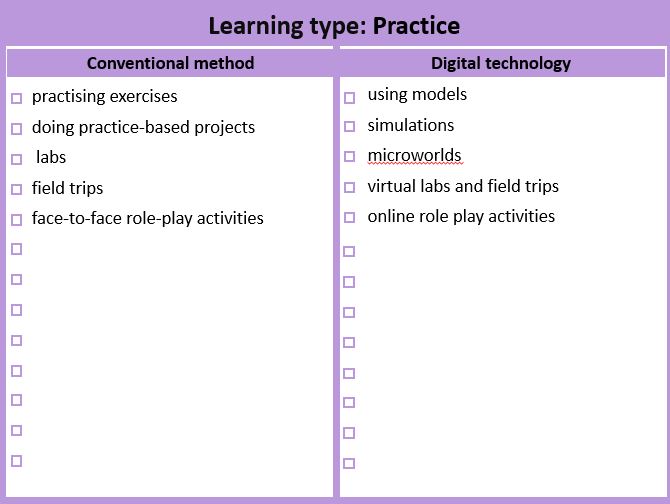 ABC Learning Design
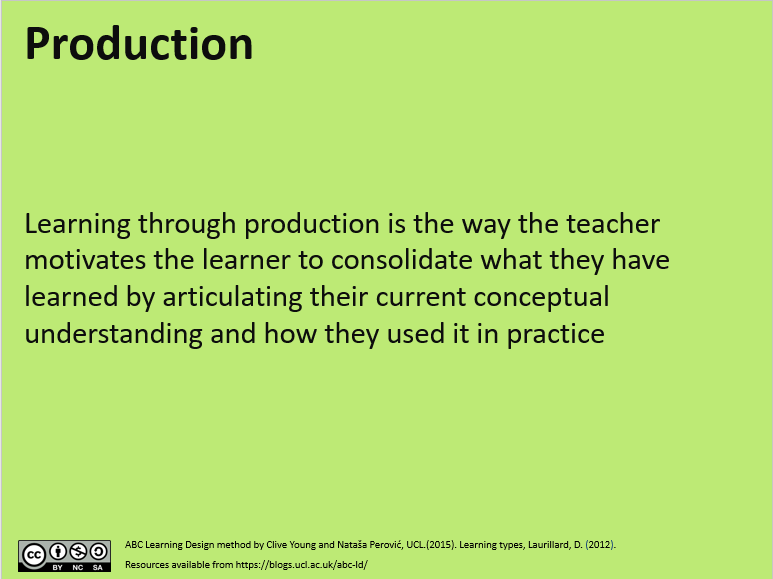 ABC Learning Design
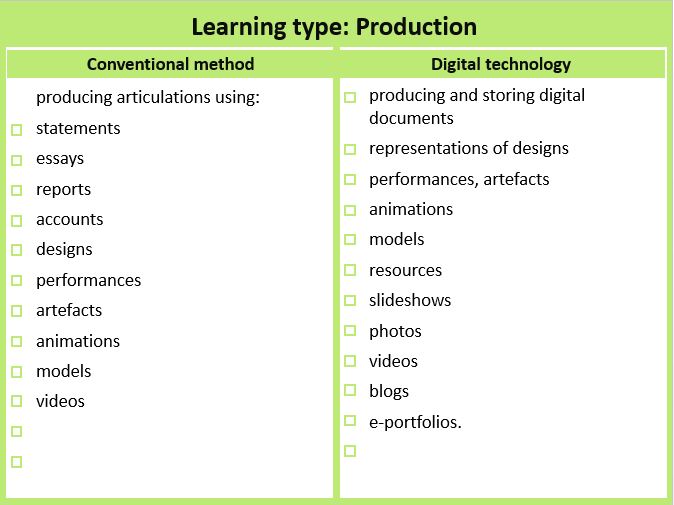 ABC Learning Design
Classic ABC LD workshop schedule:

Module info, tweet and shape
Tweet your module – tweet size description of your module
Module shape (Learning types activities graph) distribution of learning types
Blend – (blended graph) 
Storyboard of student journey
Storyboard – learning types sequences and activities
Assessment – align activities and assessment
Module info, tweet and shape
Review  the graphs – what has changed? Why?

Actions – what next for team?
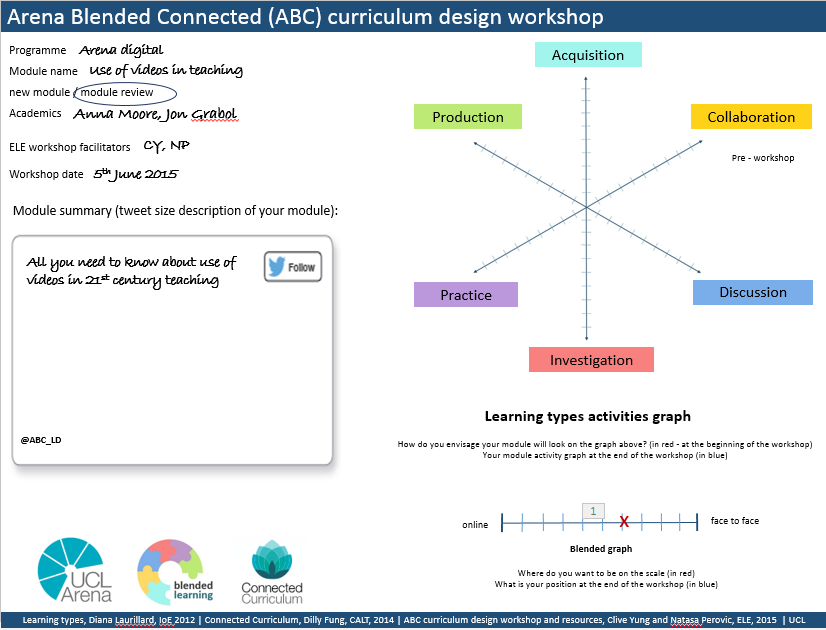 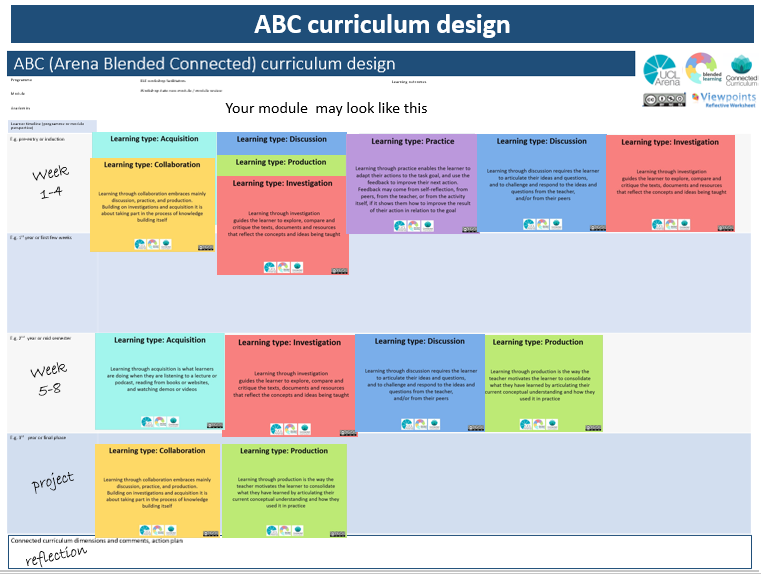 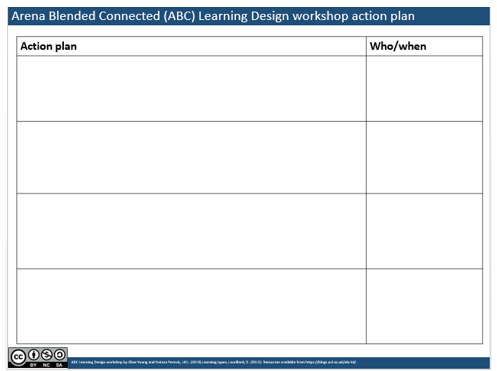 The student journey is built from sequences and combinations of activities – the ‘storyboard’
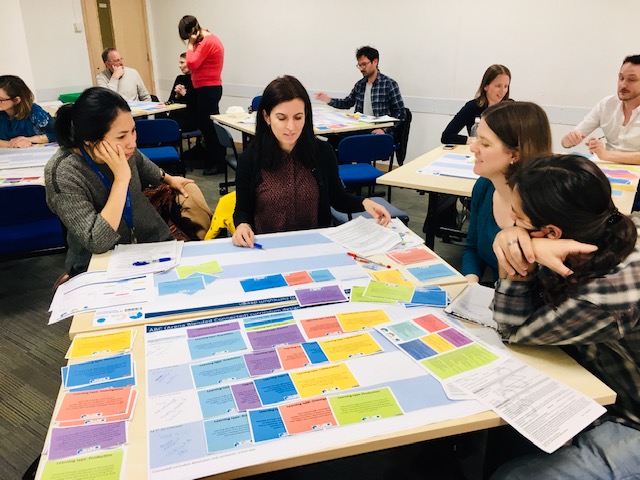 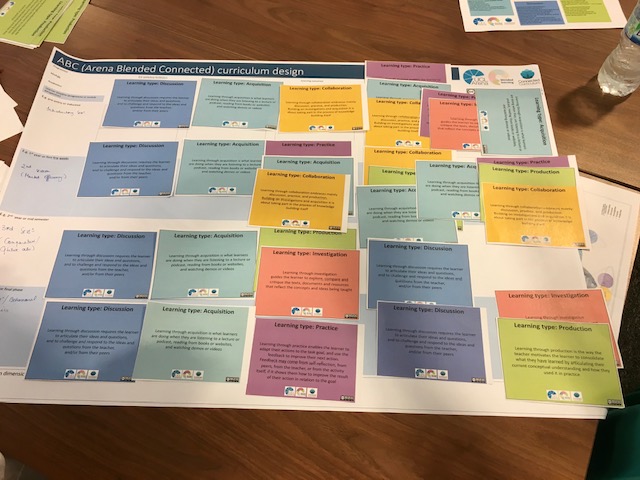 ABC Learning Design + professional skills
In-person ABC - module teams develop a large storyboard together, then discuss in room
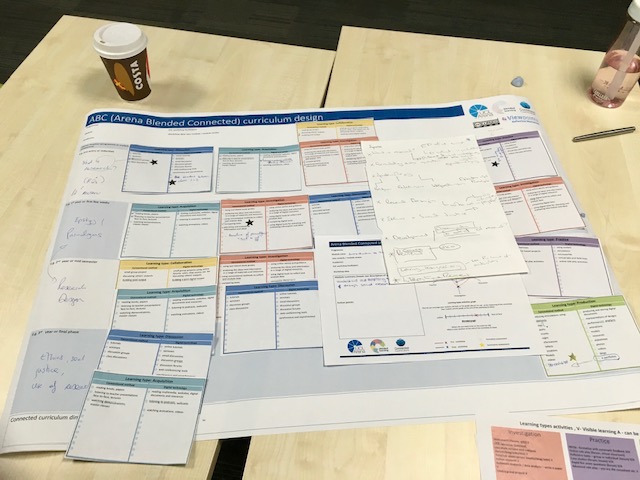 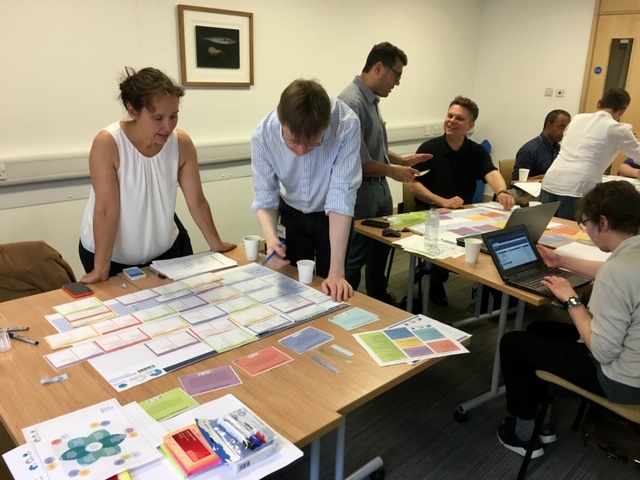 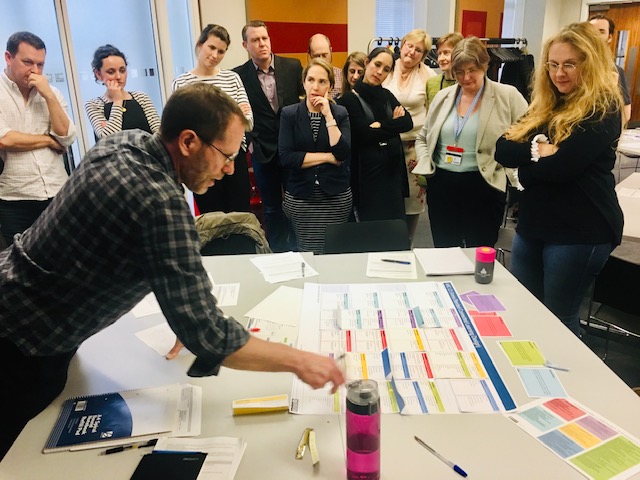 Look at specific components – follow-up workshops
Assessment and feedback
Module, programme outcomes
Institutional strategies
Professional body requirements
Student involvement and feedback
Analytics
Online/offline
Synchronous/asynchronous 
Group/individual
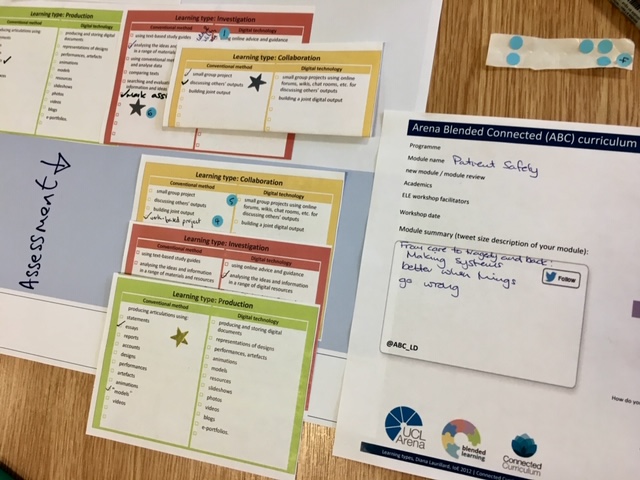 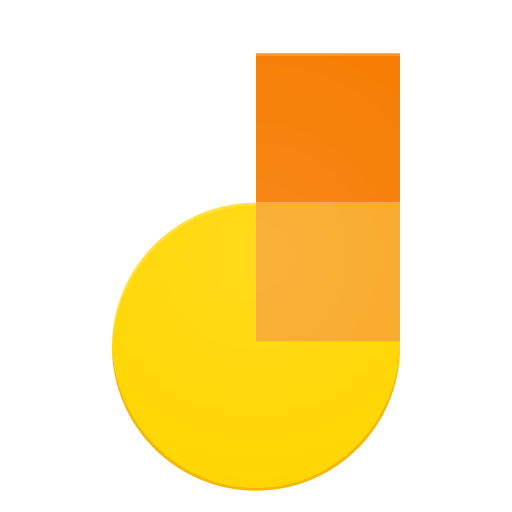 Online ABC - MS Teams and Google JamBoard, uses (almost) the same format
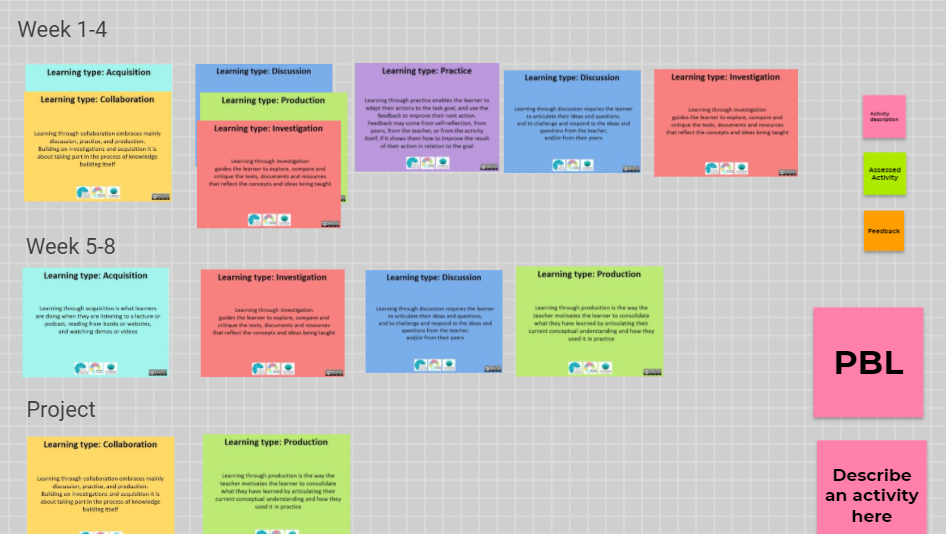 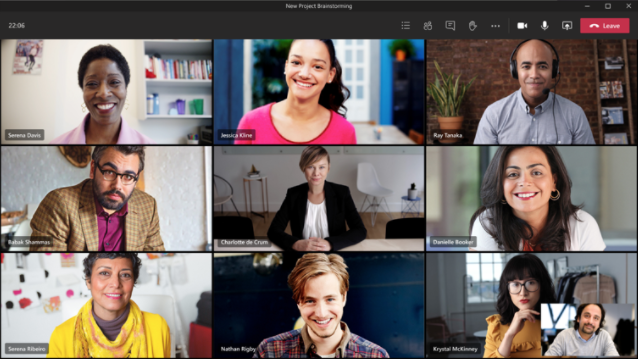 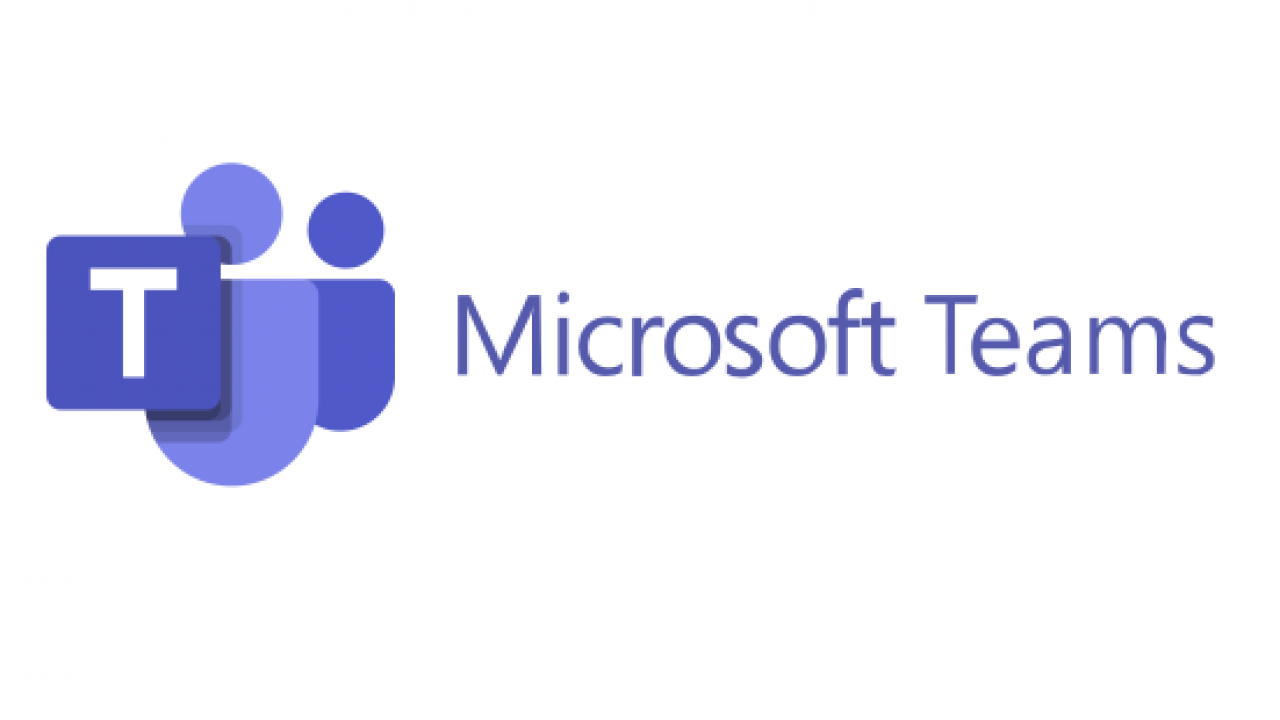 Deciding on activities (in person)
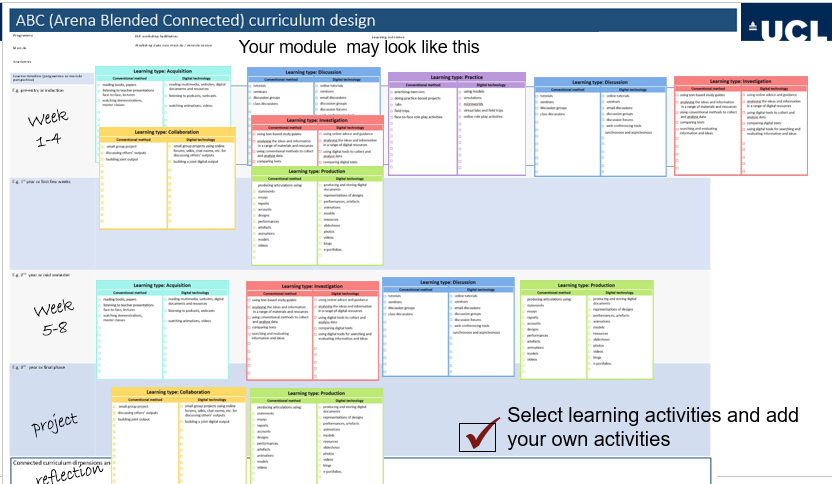 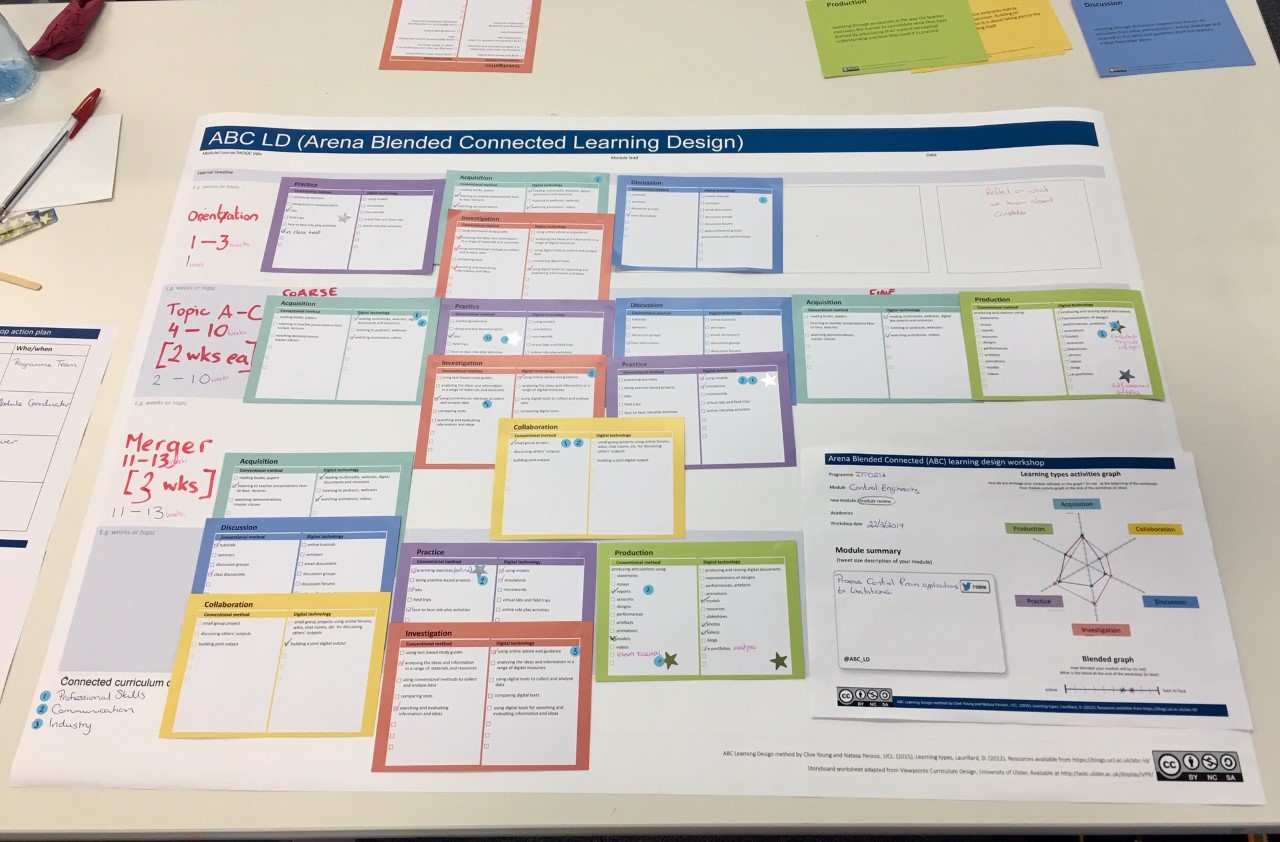 ABC LD workshop
ABC LD – Online Workshop
Session overview
15' Introduction to the ABC LD method (presentation)
10’ Activity: Tweet your course – @abc_ld
10’ Activity: Learning types graph 
15’ Storyboarding (Jamboard)
5’ break
20’ activity: design your module  Learning Designer  
5’ export demonstration

Further resources:
In preparation for our ABC workshop, participants should watch a short (5 min) video by Diana Laurillard: https://www.youtube.com/watch?v=TSP2YlgTldc&feature=youtu.be. 

Jamboard https://jamboard.google.com/d/1PHxGyEK0qk_T1WZYQpwu-vcvn8hP1ozSNgTEGwT_rqI/edit?usp=sharing 
ABC LD at UCL https://blogs.ucl.ac.uk/abc-ld/home/online-abc/
Learning Designer Tool https://www.ucl.ac.uk/learning-designer/ 
ABC Toolkit https://abc-ld.org/
26
Online ABC Workshop
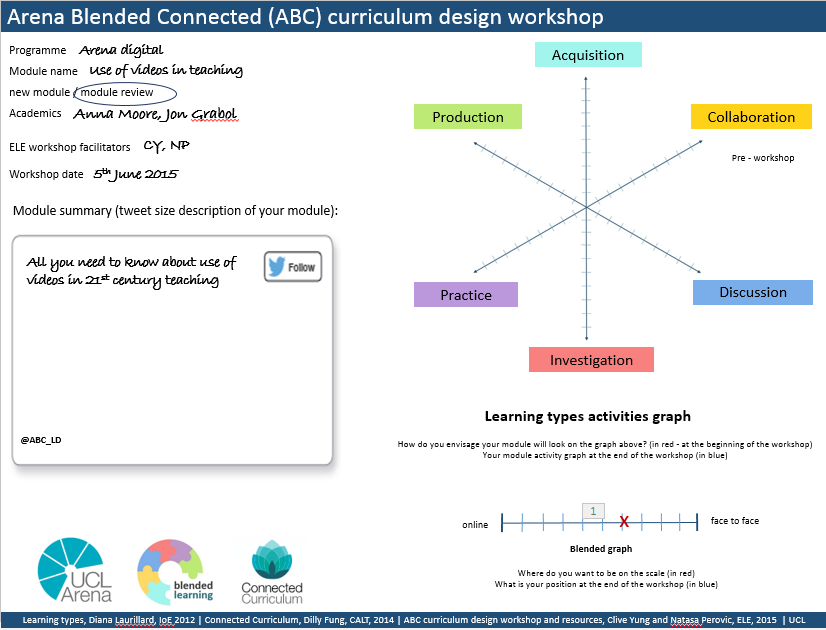 Module info, tweet and shape
Tweet your module – tweet size description of your course (share on jamboard or tweet)
Module shape (Learning types activities graph) distribution of learning types

Storyboard of student journey in Jamboard
Storyboard – learning types sequences and activities
Transfer into Learning Designer and export to MS Word/Moodle

Module info, tweet and shape
Review  the graph – what has changed? Why?
Actions – what next for team?
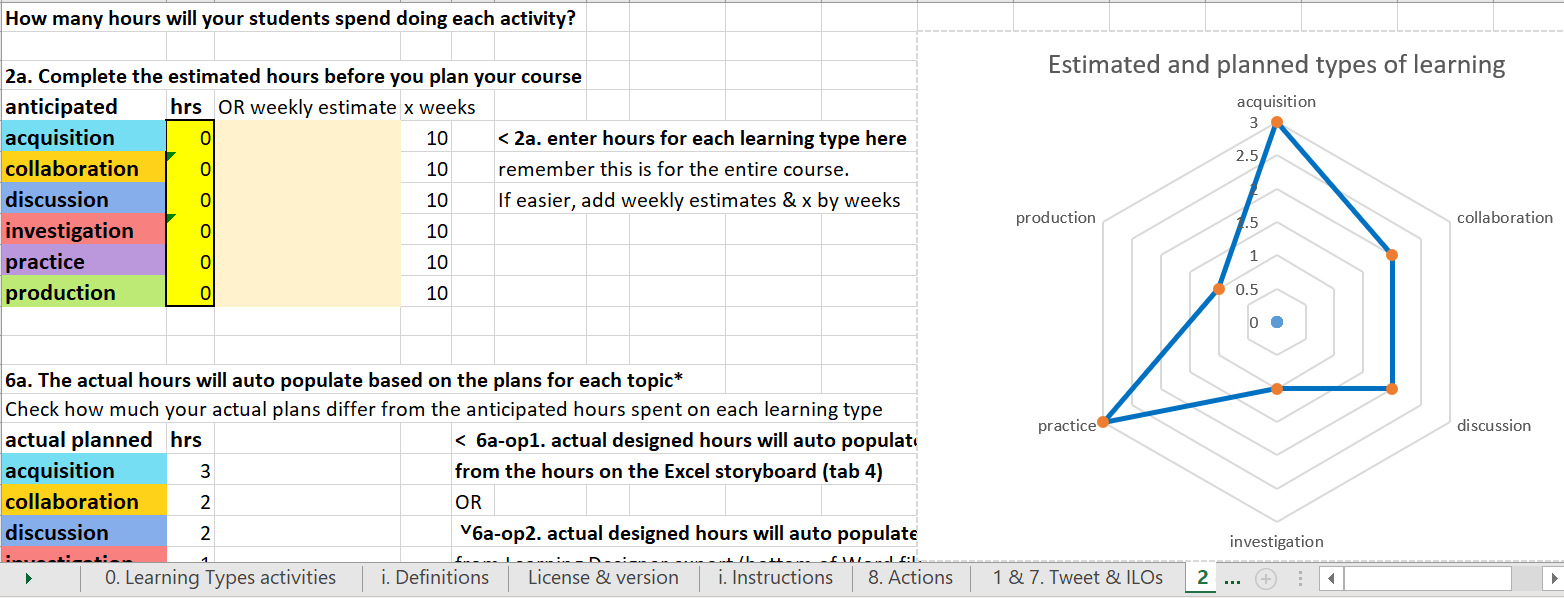 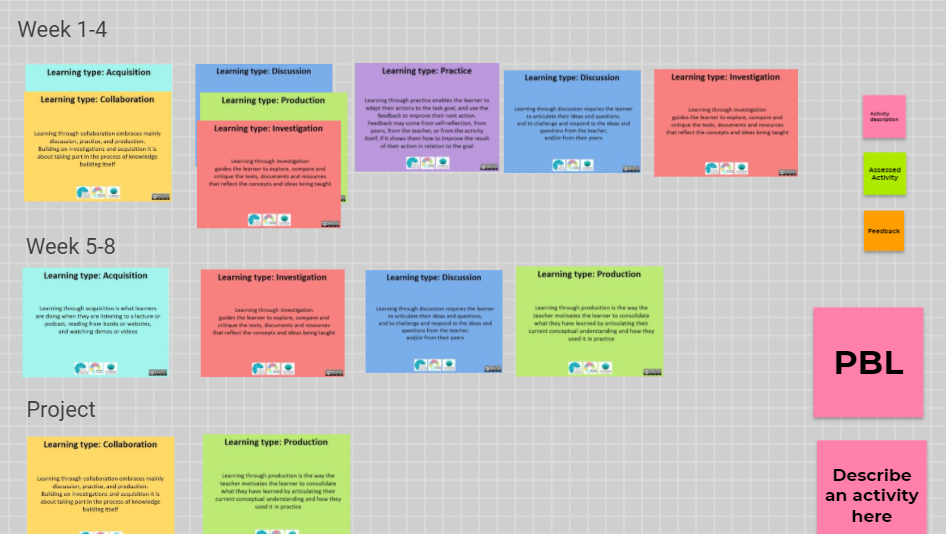 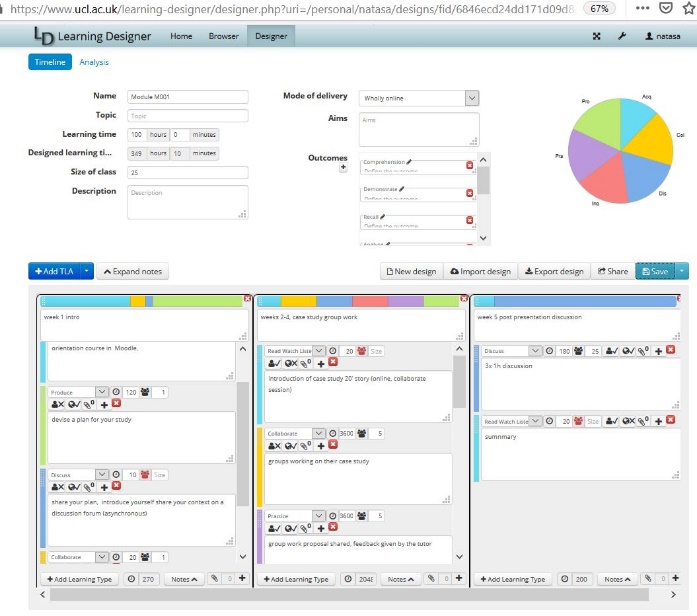 Online activities - Jamboard + Learning Designer (optional)
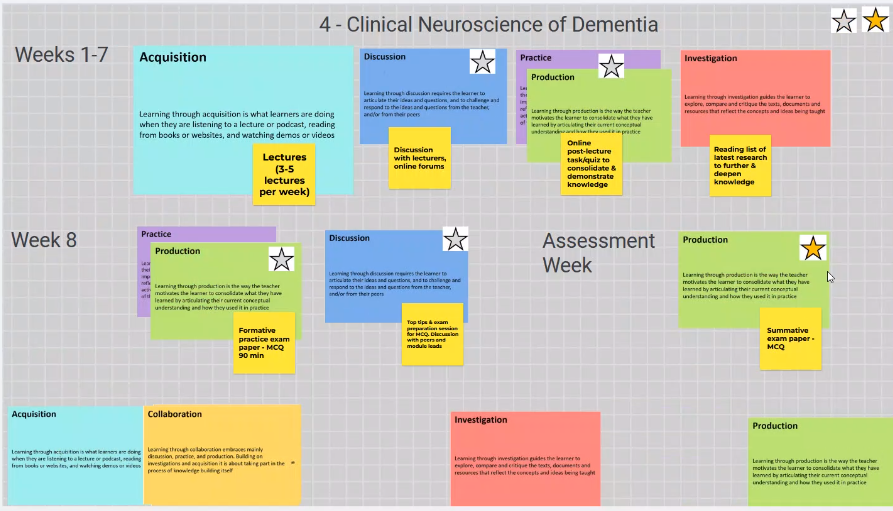 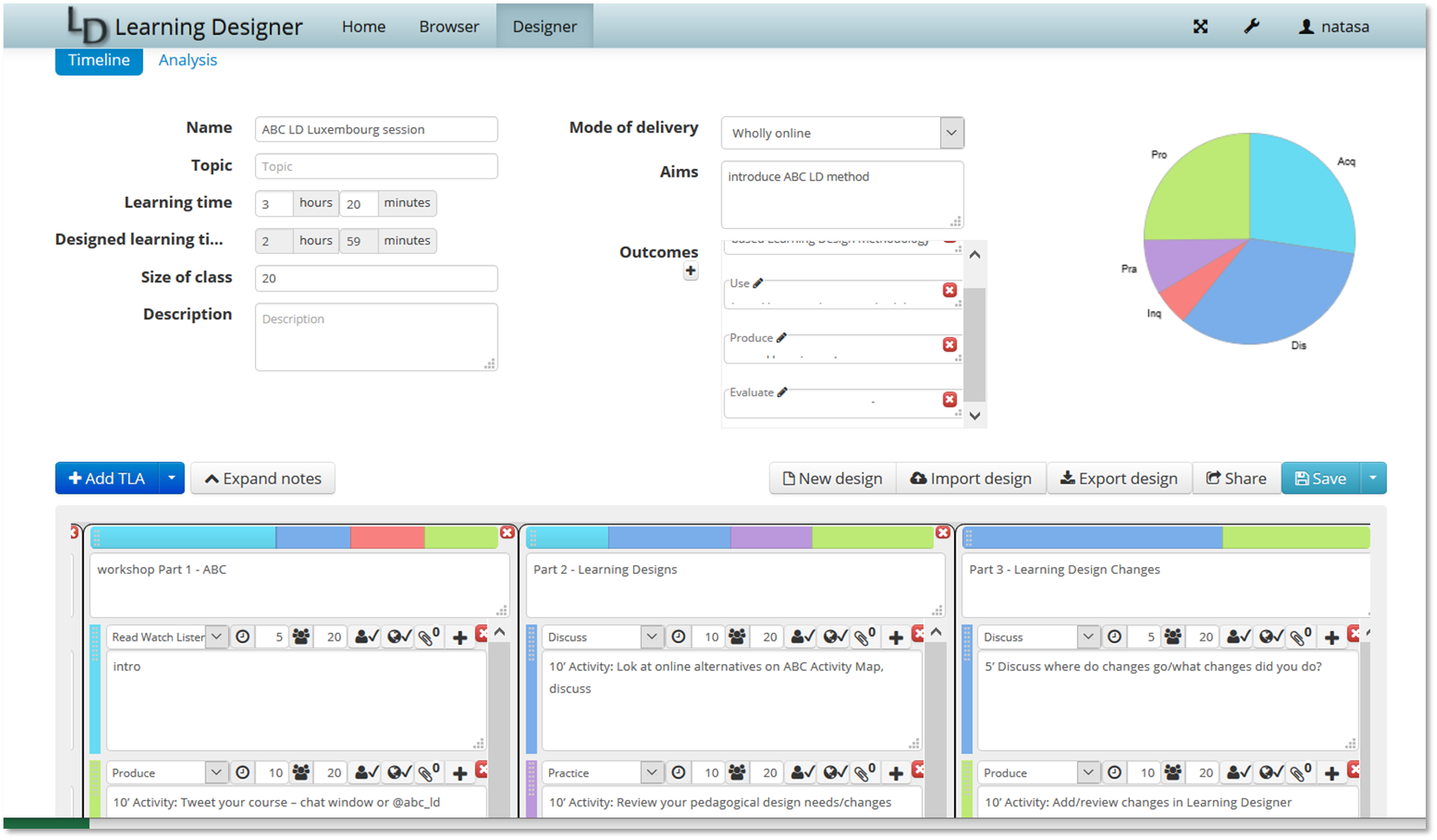 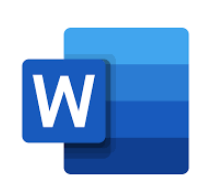 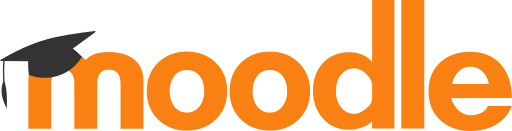 https://www.ucl.ac.uk/learning-designer/
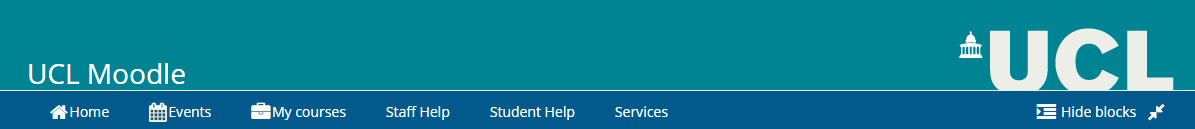 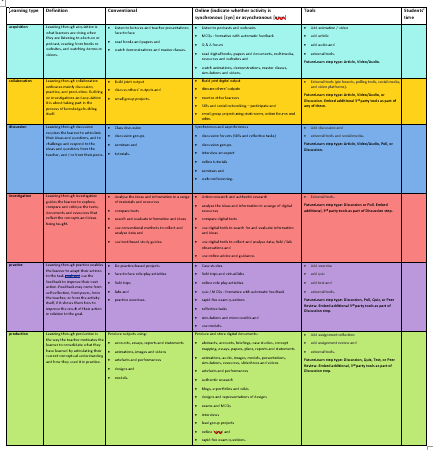 Pedagogy to technology
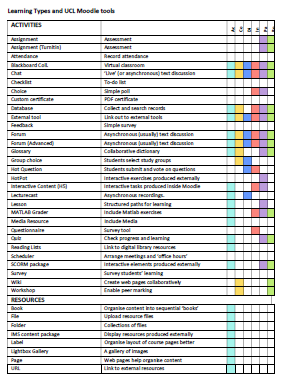 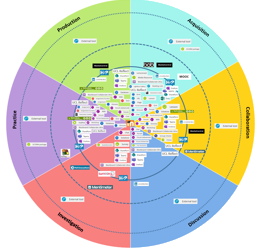 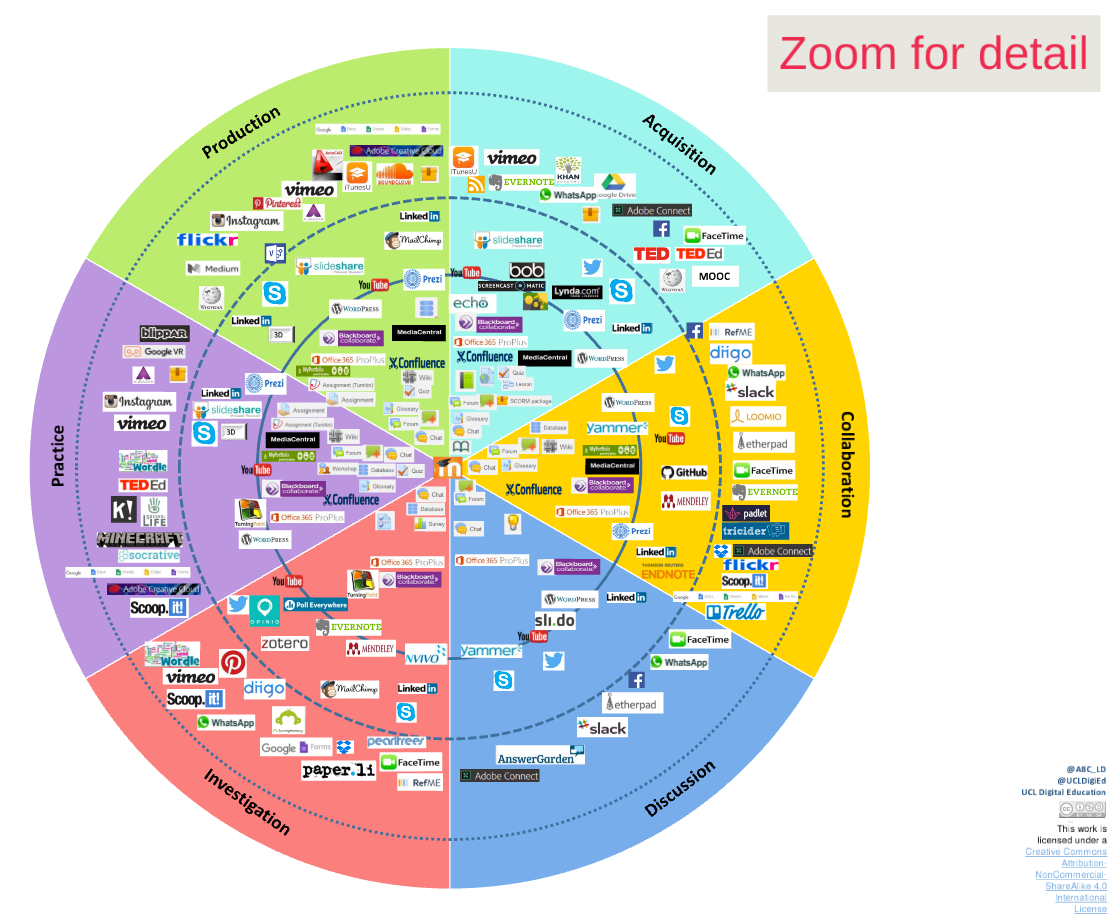 DRAFT
Pedagogy to technology
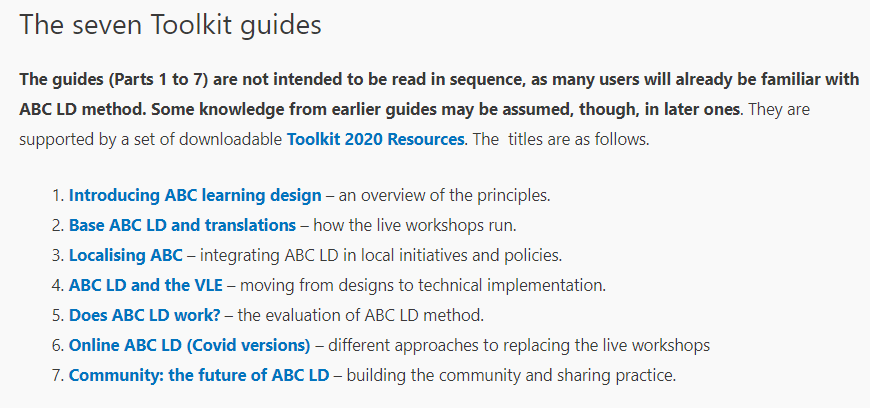 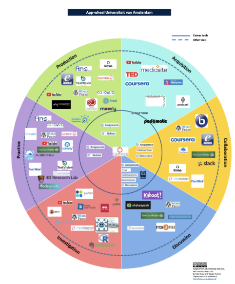 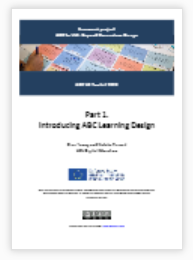 https://abc-ld.org/abc-learning-design-toolkit-2020/
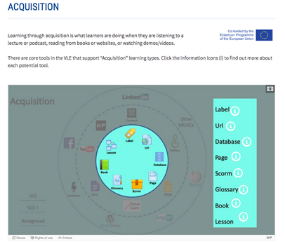 ABC international community
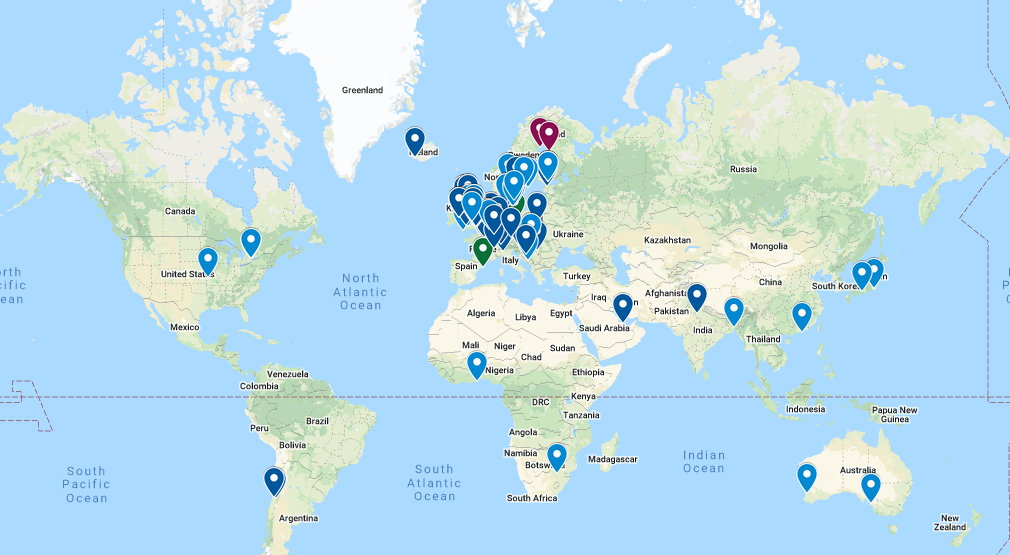 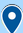 https://www.google.com/maps/d/u/1/edit?mid=1984g8VfPXOA_Z75wgBMy0wCN05E&ll=4.576999366609691%2C0&z=2
17 Translations
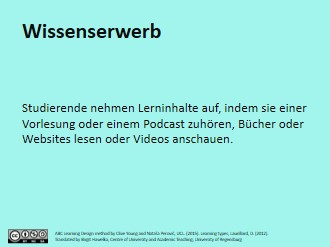 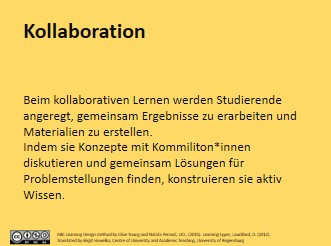 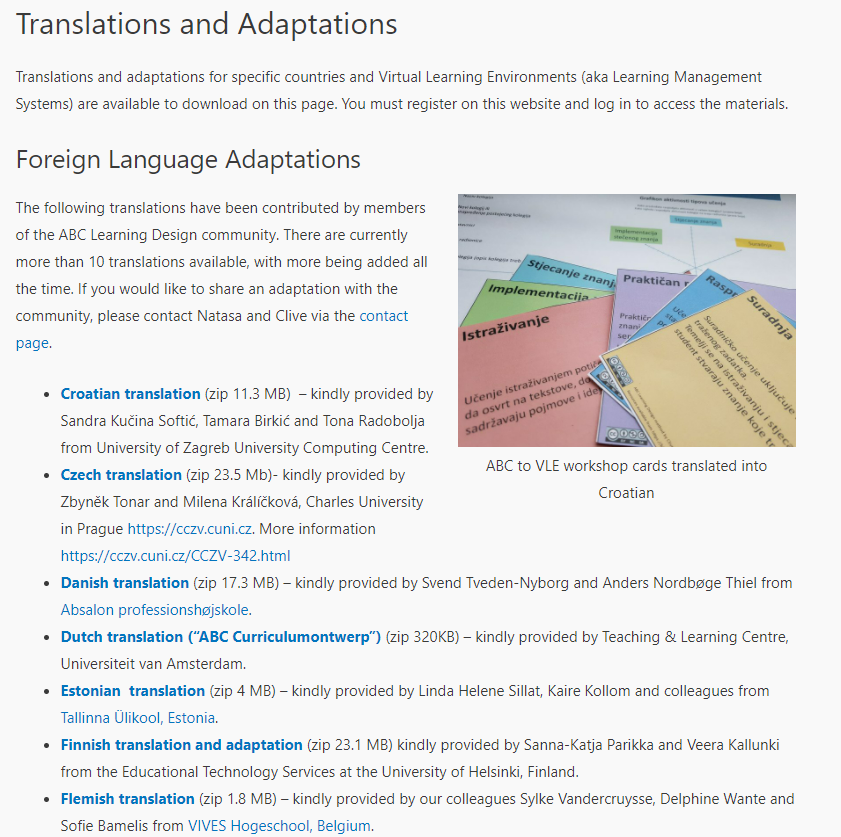 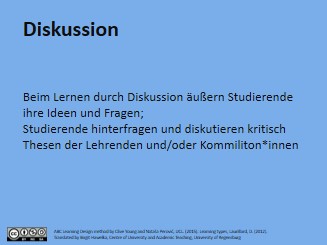 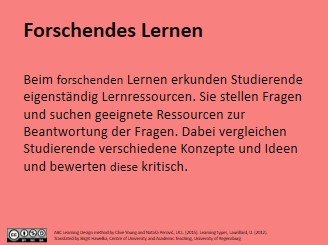 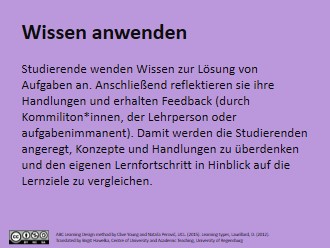 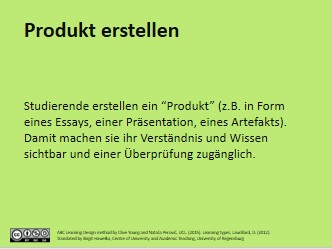 Translations and Adaptations – ABC Learning Design (abc-ld.org)
Scalable and effective
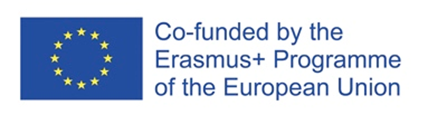 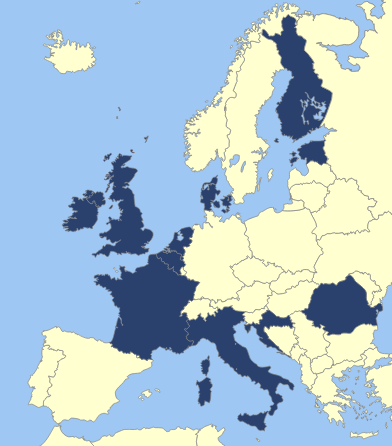 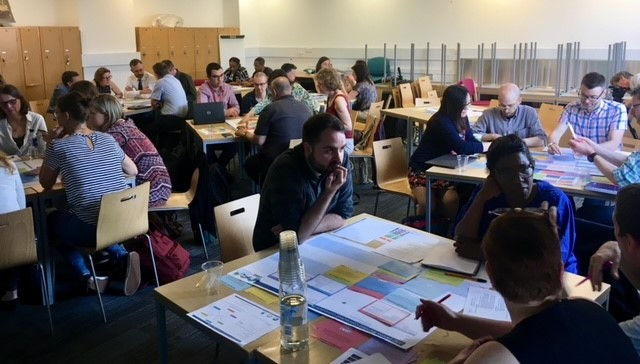 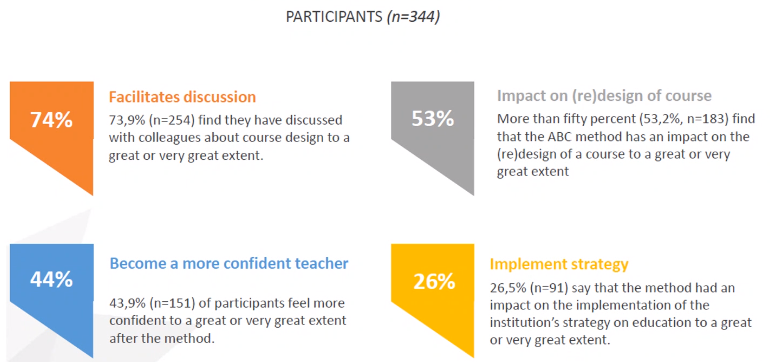 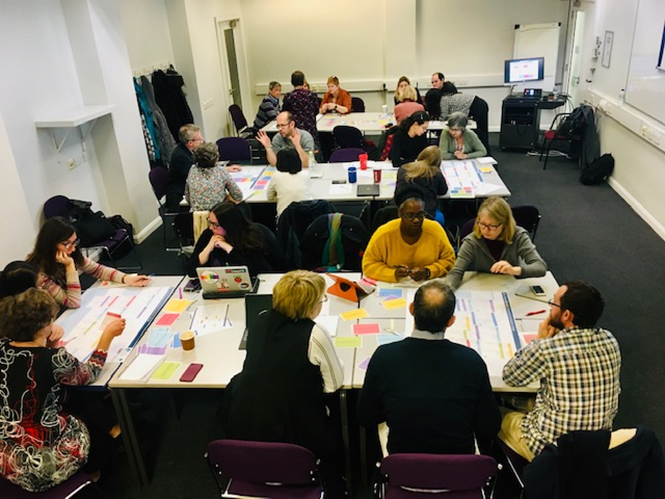 https://abc-ld.org/evaluation/
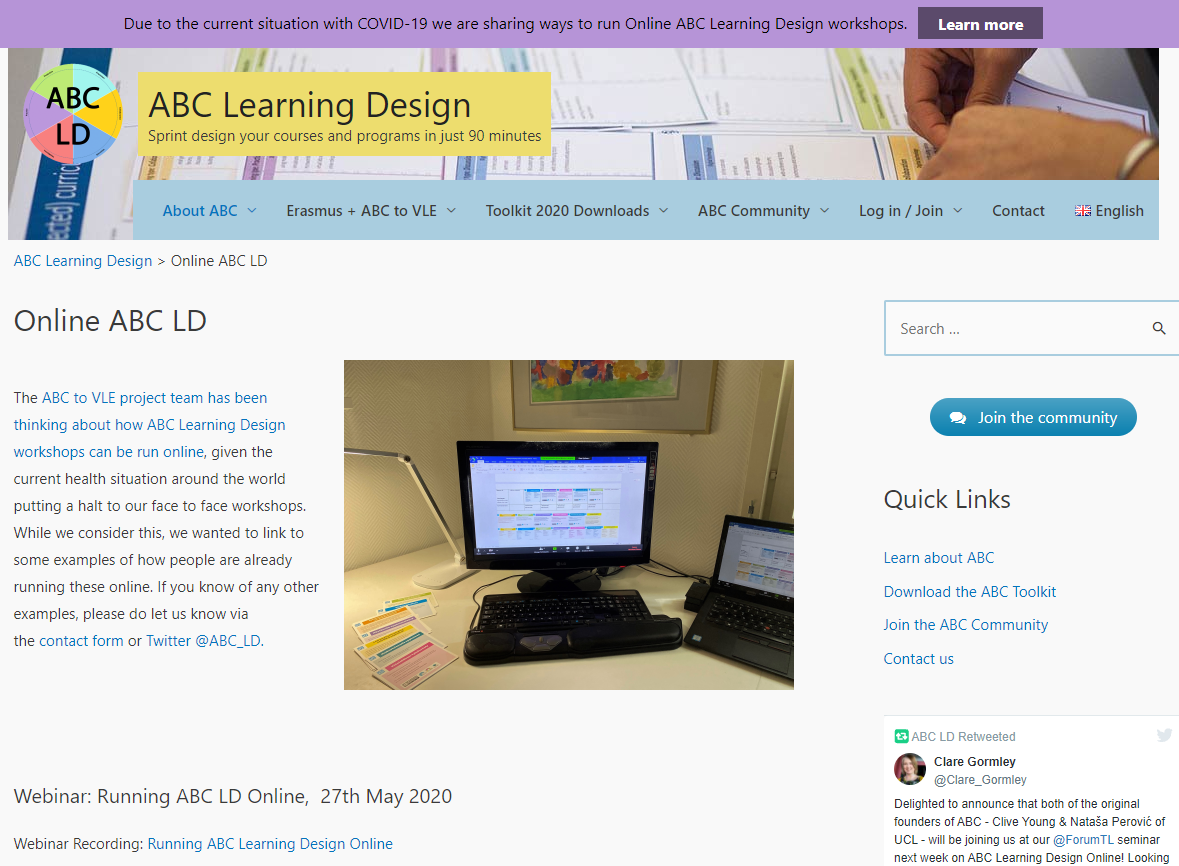 ABC 
Learning 
Design
Online
https://abc-ld.org/online-abc-ld/